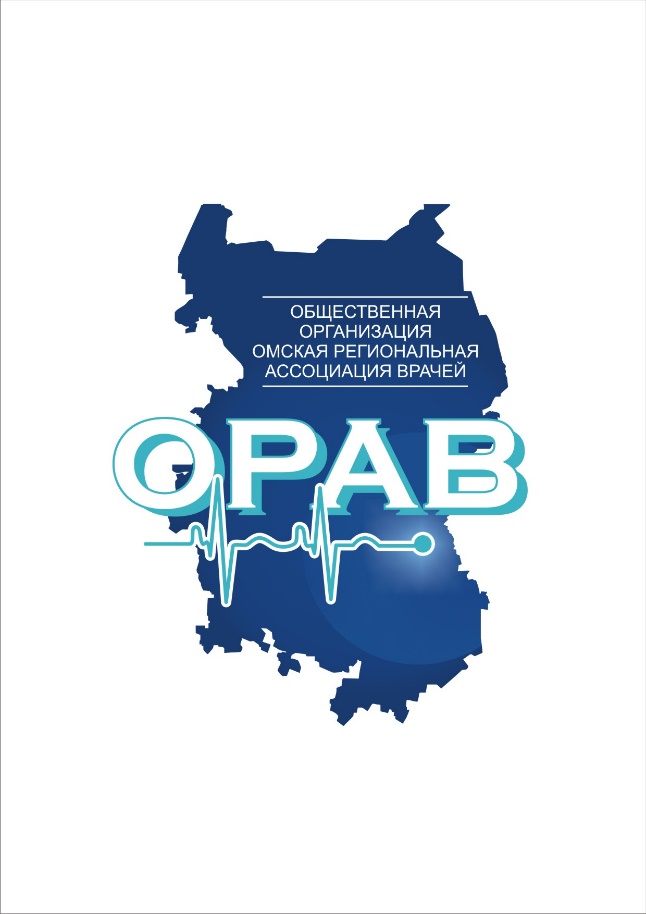 ОРОО «Омская региональная ассоциация врачей»: юридическая помощь и независимая экспертиза.
Докладчики: Е.К.Медведчиков, Ю.А.Новиков, Л.В.Бессонова
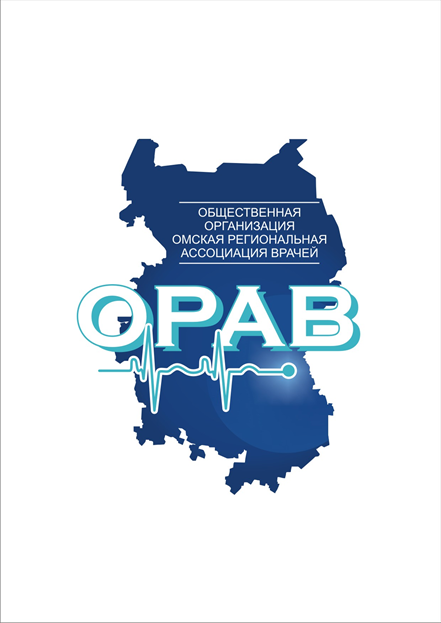 2011 – создание ОРОО ОРАВ
2013 – членство в в НП «НМП»
2013 – юридическая помощь чланам ОРОО ОРАВ
Юридическая помощь
правовая поддержка докторов и медицинских организаций региона преимущественно в виде устных и письменных консультаций, 
представительство в гражданских процессах при рассмотрении судами споров о компенсации морального вреда, причиненного жизни и здоровью, исков в защиту прав потребителя. 
приоритетная задача - организация участия в таких судебных процессах независимых врачей-специалистов.
Результаты нашей работы по «громким» судебным процессам
2013-2014 гг. по гражданскому делу в исковом требовании в размере 1 млн. руб. было отказано в полном объеме;
2014 гг. по гражданскому делу сумма компенсации морального вреда, подлежащего взысканию с больницы  была уменьшена судом с 1,6 млн. руб. в 10 раз;
Результаты нашей работы по «громким» судебным процессам.
2014-2015 гг. по гражданскому делу сумма компенсации морального вреда, подлежащего взысканию с представляемой Ассоциацией больницы была уменьшена с 5 млн. руб. до 200 000 руб.;
в 2015 г. по гражданскому делу решением суда сумма компенсации морального вреда, подлежащего взысканию с поликлиники, была уменьшена с 500 000 руб. до 170 000 руб.
2016 г. - участие в пилотном проекте Союза «Национальная медицинская палата
НП «Врачебная палата Московской области» в поддержку проекта направила образцы документов для обсуждения перспектив его развития в Омской области. 
Проект был представлен на заседании Правления Ассоциации, одобрен и принят в работу. 
Определены приоритетные специальности для формирования состава экспертов: акушерство и гинекология, стоматология, рентгенология, кардиология, терапия и семейная медицина, онкология, офтальмология, косметология.
2016 г. - участие в пилотном проекте Союза «Национальная медицинская палата»
в 2016 г.г. при привлечении независимых экспертов по гражданскому делу о компенсации морального вреда в связи с дефектами (пороками) оказания терапевтической и кардиологической медицинской помощи сумма компенсации морального вреда, подлежащего взысканию с представляемой Ассоциацией больницы, уменьшена с 1,2 млн. руб. до 40 000 руб;
досудебное урегулирование конфликта врач-пациент - в июне 2016 г.  позволил  снизить сумму компенсации морального вреда в рамках мирового соглашения с 6 млн. до 150 000 руб., а также обратить внимание руководства больницы на имеющиеся проблемы качества оказываемой медицинской помощи с целью ее дальнейшего улучшения;
в июле и августе 2016 г. Ассоциацией организован и проведен ряд встреч пациент-врач, на которых также были достигнуты положительные результаты.
Уголовное дело в отношении врачей акушеров - гинекологов  в связи со смертью рожениц (ст.238 УК РФ).
консультирование адвокатов;
СМС «Национальная медицинская палата» и НП «Врачебная палата Московской области»  провели независимую медицинскую экспертизу;
выводы, сделанные экспертами, дают адвокатам дополнительный шанс на положительный исход дела.
Проблемные моменты:
как заслужить доверие пациентских организаций к заключениям независимой медицинской экспертизы;
как убедить руководителя медицинской организации участвовать в досудебном урегулировании спора при отсутствии со стороны пациента гарантий отказа от дальнейших обращений в суд, следствие и прокуратуру.
Варианты решения:
Работа со СМИ, пациентскими сообществами, адвокатскими палатами, общественными советами при Росздравнадзоре, Роспотребнадзоре и т.п.
Активное функционирование сайта, работа через открытую приемную Ассоциации (самостоятельный офис) для врачей и пациентов с целью оказания им юридической помощи по вопросам в сфере здравоохранения и урегулирования конфликтных ситуаций пациент-врач.
Выводы:
Создание НМЭ в регионе повышает доверие к профессиональному врачебному сообществу, показывает его открытость к диалогу.
Предоставляет реальную возможность для пациентов и их родственников с наименьшими материальными и психо-эмоциональными затратами урегулировать возникший спор о качестве оказанной медицинской помощи на основании объективной и независимой экспертной оценки.
 Для медицинского сообщества НМЭ  - еще один шаг к формированию профессионального единства.
Спасибо за внимание!